Operating Systems – Synchronization between tasks – practice
Péter Györkehttp://www.mit.bme.hu/~gyorke/
gyorke@mit.bme.hu

Budapest University of Technology and Economics (BME)
Department of Measurement and Information Systems (MIT)




The slides of the latest lecture will be on the course page. (https://www.mit.bme.hu/eng/oktatas/targyak/vimiab00)These slides are under copyright.
The main blocks of the OS and the kernel (recap)
System processes
User processes
Non-protected
(user)
System libraries
Systemcall interface
I/O operations
Communications
Process management
Protected
(system)
IT handler
Memory manager
Device managers
Loader
Scheduler
Hardware devices
Parallel job execution (recap)
The basic goal of the OS is to support user job execution
Jobs are executed by tasks (maybe more than one)
Executing jobs may require the executor tasks to cooperate
A modern OS is multiprogrammed  executing jobs parallel

Task implementations: processes and threads
Threads in the same process are using shared memory  competitive environment
Processes are separated
Communication has to be synchronized
Parallel running processes may have to compete for the resources

Current systems require parallel programming
The clock frequency is almost reached its technological boundary
Multithreaded execution is the design principle  Multicore CPUs
This also requires a new programming principle
Synchronization between tasks (recap)
Synchronization means coordination between tasks by constraining operation execution in time
The execution of specific tasks can be slowed down (temporally stopped) in order to achieve combined operation
Basic application of synchronization
In competitive environments: using shared resources
In cooperation: communication
The „price” of synchronization
It may cause performance degradation
The waiting tasks are not „useful”
They cannot wait for I/O operations, they are blocked
No sync.: no waiting, erroneous behavior is possible
Bad sync. scheme: too much waiting, bad resource utilization
Competition and cooperation between tasks (recap)
Tasks may operate independently from each others
Not influencing each others operation
Asynchronous execution
This separation is made possible by the OS
The resources (CPU, RAM, HW devices) are used by more than one task 
Conflicts may appear
Execution dependencies created
These conflicts have to be solved by the OS

The user jobs also require the tasks to cooperate
The job is decomposed to separate tasks
These tasks have to cooperate  communicate and synchronize with each other
The OS provide services for this

Remark: A single processor system is also a competitive environment
The critical section (recap)
The critical section is an instruction sequence with restricted execution: only one task can execute them at the same time
N-critical section: N number of executions are possible at same time (e.g.: N number of resources are available)
The rules of the restriction (N=1 case)
Entering
It is forbidden to enter, when another task is in the critical section
If no tasks in the critical section, only that task can enter, which are executing the instructions before the critical section
If a task wants to enter the critical section it may preceded by other tasks, but number of failed tries are limited
Exiting
The critical section should finished in finite time
Common programming mistake: the tasks don’t leave the critical section (releasing the resources)
Hardware support for synchronization (recap)
Simple solution: disable interrupts when a task executes the critical section 
 no preemption is possible, mutual exclusion is realized
It makes the system cooperative (non preemptive)
It may used in single processor systems
Disabling the interrupts may lead to omitting important events
Cannot use it in a multiprocessor environment
Other operations also disabled on the other CPU-s
Good solution: atomic (non interruptible) memory instruction pairs
Test-and-set-lock (TSL): Sets the lock value to true
while( TSL(lock) ) { }
Waits until the lock is released and engages the new lock for the current task
The lock is usually a binary variable (true-false)
Compare-and-swap (CAS): A variable is only modified when it has a specified value
while ( CAS(var, a, b) == a ) {}
Waits until var value is a, then sets it to b
Works on larger variables also (e.g. arrays)
Implementing critical sections with TSL and CAS operators
Test-and-set lock (TSL)

//non protected section
while(TSL(lock)){}
//critical section
lock = FALSE;
//further non protected sections
Compare-and-swap (CAS)

//non protected section
while(CAS(lock, 0, 1) == 0) { }
//critical section
lock = 0;
//further non protected sections
Critical sections can be implemented with TSL and CAS hardware instructions
Problems with this implementation
The task is in a while loop:  busy waiting
In a single CPU system it prevents other tasks to run, and release the lock(s)
A blocking operation is better, so the task enters waiting state
The semaphore (recap)
Semaphore (S): data structure with two atomic operations
Binary semaphore: {0,1}
For protecting the critical section. The mutex is a binary semaphore
Counter type semaphore: {0, 1, 2, …}
For protecting N-critical section

P(S) operation: waits until the S value can be decremented by one
This is a blocking operation, so the task will enter into waiting state (good solution, others can run)
V(S) operation: increments the S value by one
Release operation (leaving the critical section)
Non blocking
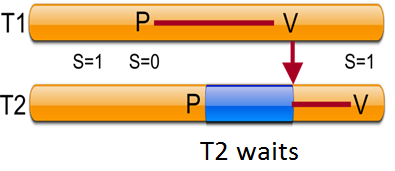 Implementation of the semaphore
Data structures
Counter: int count;
FIFO queue: queue_t waiting;
Lock bit for the data structures: lock_t lock;
Operations
If count == 0, the task calling P() will entered into waiting state
Calling V() will make the first waiting task into ready-to-run state
Providing the data structure integrity: e.g.: TSL
P()
while (test_and_set(lock)) { }
if (count == 0) {
  fifo_add(waiting, T1);
  sched_block(T);
} else {
  count--;
}
lock = 0;
V()
while (test_and_set(lock)) { }
if (is_empty(waiting)) {
  count++;
} else {
  T2 = fifo_get_first(waiting);
  sched_wakeup(T2);
}
lock = 0;
The producer – consumer problem
The description of the problem
The producer creates a product which is stored in a warehouse (in a variable)
The consumer consumes the product from the warehouse
The producer and the consumer are working simultaneously
They may work separately in time
They may work with different rates

Problems to solve
Granting the consistency of the warehouse data structure
The consumer shouldn’t check for products in an infinite loop
The producer shouldn’t place new product in the warehouse while it’s full
Producer
Consumer
PUT
GET
Warehouse
The producer-consumer problem solved with semphores
Is there product?
P/V
P/V
Producer
Consumer
Warehouse mutex
P/V
P/V
PUT
GET
Warehouse
Consumer
while () {
  P(is_product);
  P(warehouse_mutex);
  T = get(warehouse);
  V(warehouse_mutex);
  use_product(T)
}
Producer
while () {
  T = create_product();
  P(warehouse_mutex);
  put(warehouse, T);
  V(warehouse_mutex);
  V(is_product);
}
Classic synchronization problem: reader-writer problem
Description of the problem
The variable V is read and write by multiple independent tasks
Inconsistent states has to avoided
Implementation
The critical section is protected by a semaphore
Leaving the critical section releases the semaphore
It is also used for exclusive resource allocation
Task1
Task2
P/V
P/V
S
R/W
R/W
V
Task1
  P(S);
  // reading/writing variable
  V(S);
Task2
  P(S);
  // reading/writing variable
  V(S);
The problem of multiple readers
Description of the problem
The solution for the reader-writer problem is inefficient when the number of readers are high compared to the number of writers
It is unnecessary to block the readers while, the variable is not written
Implementation
The readers are signaling the read, but not blocked if no write operation is active
The writers will be blocked when other reader/write operation is active
Start reading
  P(reader_mutex);
  ++readerCount;
  if (readerCount == 1) {
    P(writerLock);
  }
  V(reader_mutex);

Writing
  P(writerLock);
  // writing variable
  V(writerLock);
Finish reading
  P(reader_mutex);
  --readerCount;
  if (readerCount == 0) {
    V(writerLock);
  }
  V(reader_mutex);

 Is there a problem with this implementation?
A more complex mutual exclusion example
Description of the problem
Three tasks (T1, T2, T3) and three resources (R1, R2, R3)
Implementation			Resource allocation graph
Waiting for the resource
Allocate the resource
T1
  P(R3);
  P(R1);
  V(R1);
  V(R3);
T2
  P(R1);
  P(R2);
  V(R2);
  V(R1);
T3
  P(R2);
  P(R3);
  V(R3);
  V(R2);
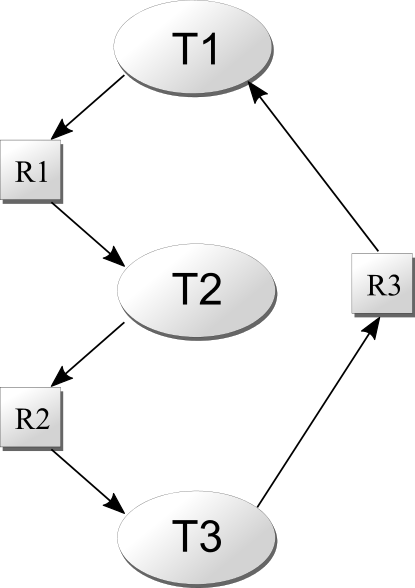 What happens if they start at the same time?
A more complex mutual exclusion example
Step:      
T1:
T2:
T3:
T1
R1
R3
T2
R2
T3
A more complex mutual exclusion example
Step: 1     
T1: P(R3); 
T2: P(R1); 
T3: P(R2);
T1
R1
R3
T2
R2
T3
A more complex mutual exclusion example
Step: 1      2
T1: P(R3); P(R1);||||
T2: P(R1); P(R2);||||
T3: P(R2); P(R3);||||
T1
R1
R3
T2
R2
T3
A more complex mutual exclusion example
Step: 1      2
T1: P(R3); P(R1);||||
T2: P(R1); P(R2);||||
T3: P(R2); P(R3);||||
T1
R1
R3
T2
R2
T3
Deadlock!
Emergence of a deadlock
The deadlock is a situation when a set of tasks {T1, T2, …,TN} waits for an event, which can be only generated by a Ti task (1<=i<=N) from the set
If this situation is emerged, the task execution stops

Necessary conditions for deadlocks
1. mutual exclusion
2. busy waiting
3. only voluntarily resource releasing
4. circular waiting
Ti waits for a resource locked by Ti+1 (1<=i<=N) and TN waits for a resource locked by T0
Resource allocation graph example
The rules:
The tasks (T1..T4) run simultaneously (scheduled), 1 operation per tick, if a resource cannot allocated, the task enters waiting state (FIFO queue for that resource)
In the same tick if two task wants to allocate the same resource, the task with the smaller number will get it
A simultaneous resource release is always performed before the resource allocation
Only voluntarily resource releasing
Tick: 1    2    3    4
T1: +R1; +R2; -R1; +R1;
T2: +R2; -R2; +R2; -R2;
T3: +R1; +R3; -R3; +R3;
T4: +R3; -R3; +R3; +R2;
+Rx: allocate a resource: P(Rx)
-Rx: release a resource: V(Rx)
T1
T2
R1
R2
R3
T3
T4
Resource allocation graph example
Tick: 1    
T1: +R1; 
T2: +R2; 
T3: +R1; 
T4: +R3;
T1
T2
R2
R3
R1
T4
T3
Resource allocation graph example
Tick: 1    2
T1: +R1; +R2; 
T2: +R2; -R2; 
T3: +R1; ||||
T4: +R3; -R3;
T1
T2
R2
R3
R1
T4
T3
Resource allocation graph example
Tick: 1    2    3
T1: +R1; +R2; -R1; 
T2: +R2; -R2; +R2;
T3: +R1; ||||||||;
T4: +R3; -R3; +R3;
T1
T2
R2
R3
R1
T4
T3
Resource allocation graph example
Tick: 1    2    3    4
T1: +R1; +R2; -R1; +R1;
T2: +R2; -R2; +R2; ||||
T3: +R1; ||||||||; +R3;
T4: +R3; -R3; +R3; +R2;
T1
T2
R2
R3
R1
T4
T3
Resource allocation graph example
Tick: 1    2    3    4
T1: +R1; +R2; -R1; +R1;
T2: +R2; -R2; +R2; ||||
T3: +R1; ||||||||; +R3;
T4: +R3; -R3; +R3; +R2;
T1
T2
R2
R3
R1
T4
T3
Deadlock!